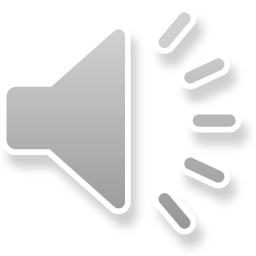 1. Listen to the story and repeat. Act.
2. Listen and repeat.
Click here to listen
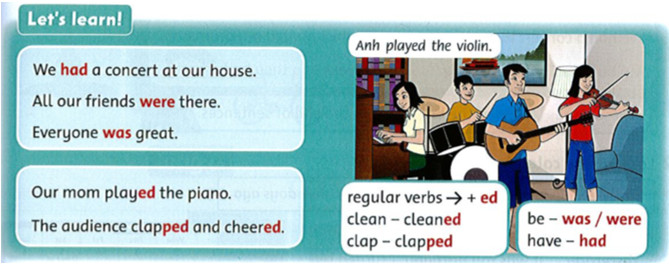 3. Read and circle.
Amy and Leo 1 was / had a family concert. The concert 2 were / was at home in Autralia. The children and their parents 3were/ played their instrument. Everyone in the audience 4listened to / was the music and 5enjoyed / had. It 6 was / were a really special day.
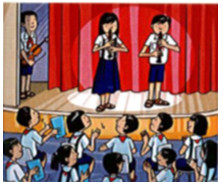 4. Write
enjoy          be (x4)        play (x2)          cheer 
Yesterday there 1was a concert at school. Kim and Giang 2 ___ on stage first. They 3_____ their recorders. Nam 4_____ next on stage.
He 5_____ his violin. The audience 6______ at the end. They all 7_____ the concert. It 8______ great!